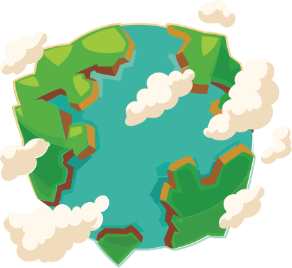 Quiz: QCEICOS
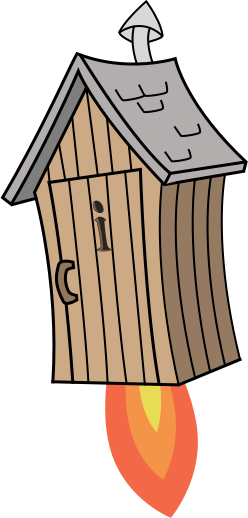 Stage 6 Spring Block 4: Measurement: Converting Units
Lesson 1: To be able to identify, read and write metric measurements for length, mass and capacity
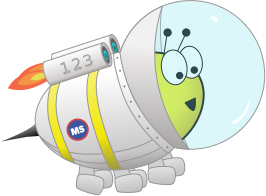 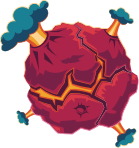 Block 4 – Converting Units
1
Spring
To be able to identify, read and write metric measurements for length, mass and capacity
Success criteria:
I can identify, read and write metric measurements for length, mass and capacity
I can explain my reasoning when identifying, reading and writing metric measurements for length, mass and capacity
Stage 6 – Spring Block 4 – Converting Units – Lesson 1 – To be able to identify, read and write metric measurements for length, mass and capacity
To be able to identify, read and write metric measurements for length, mass and capacity
Starter:
Which one doesn’t belong?






Explain your answer.
the weight of a banana
a jug’s capacity
a cucumber’s weight
the mass of a pan
To be able to identify, read and write metric measurements for length, mass and capacity
Starter:
Which one doesn’t belong?






A jug’s capacity doesn’t belong as it is measured using millilitres or litres. Whereas the other objects will be measured using g or kg.
the weight of a banana
a jug’s capacity
a cucumber’s weight
the mass of a pan
To be able to identify, read and write metric measurements for length, mass and capacity
Activity 1:
Match each word to its definition.
capacity
the amount of liquid within a container
length
an object’s weight
mass
the amount of liquid a container can hold
volume
the amount an object measures from one end to the other
To be able to identify, read and write metric measurements for length, mass and capacity
Activity 1:
Match each word to its definition.
capacity
the amount of liquid within a container
length
an object’s weight
mass
the amount of liquid a container can hold
volume
the amount an object measures from one end to the other
To be able to identify, read and write metric measurements for length, mass and capacity
Talking Time:
Which units of measurement would you use to measure length?
To be able to identify, read and write metric measurements for length, mass and capacity
Talking Time:
Which units of measurement would you use to measure length?
mm	cm	m	km	(inches, feet, yards, miles)
To be able to identify, read and write metric measurements for length, mass and capacity
Talking Time:
Which units of measurement would you use to measure mass or weight?
To be able to identify, read and write metric measurements for length, mass and capacity
Talking Time:
Which units of measurement would you use to measure mass or weight?
g / kg (maybe pounds or ounces too)
To be able to identify, read and write metric measurements for length, mass and capacity
Talking Time:
Which units of measurement would you use to measure capacity or volume?
To be able to identify, read and write metric measurements for length, mass and capacity
Talking Time:
Which units of measurement would you use to measure capacity or volume?
ml / l (maybe cups / fluid ounces too)
To be able to identify, read and write metric measurements for length, mass and capacity
Talking Time:
Which unit of measurement would you use to measure the following?
a long road
km or miles
To be able to identify, read and write metric measurements for length, mass and capacity
Talking Time:
Which unit of measurement would you use to measure the following?
a long road
km or miles
To be able to identify, read and write metric measurements for length, mass and capacity
Talking Time:
Which unit of measurement would you use to measure the following?
a sprint race
m
To be able to identify, read and write metric measurements for length, mass and capacity
Talking Time:
Which unit of measurement would you use to measure the following?
a sprint race
m
To be able to identify, read and write metric measurements for length, mass and capacity
Talking Time:
Which unit of measurement would you use to measure the following?
a tiger’s weight
To be able to identify, read and write metric measurements for length, mass and capacity
Talking Time:
Which unit of measurement would you use to measure the following?
a tiger’s weight
kg
To be able to identify, read and write metric measurements for length, mass and capacity
Talking Time:
Which unit of measurement would you use to measure the following?
the length of a snake
To be able to identify, read and write metric measurements for length, mass and capacity
Talking Time:
Which unit of measurement would you use to measure the following?
the length of a snake
m or cm
To be able to identify, read and write metric measurements for length, mass and capacity
Talking Time:
Which unit of measurement would you use to measure the following?
a tank’s mass
To be able to identify, read and write metric measurements for length, mass and capacity
Talking Time:
Which unit of measurement would you use to measure the following?
a tank’s mass
tonnes
To be able to identify, read and write metric measurements for length, mass and capacity
Talking Time:
Which unit of measurement would you use to measure the following?
the length of an eye lash
To be able to identify, read and write metric measurements for length, mass and capacity
Talking Time:
Which unit of measurement would you use to measure the following?
the length of an eye lash
mm
To be able to identify, read and write metric measurements for length, mass and capacity
Talking Time:
Which unit of measurement would you use to measure the following?
a soccer field
To be able to identify, read and write metric measurements for length, mass and capacity
Talking Time:
Which unit of measurement would you use to measure the following?
a soccer field
m or yards
To be able to identify, read and write metric measurements for length, mass and capacity
Talking Time:
Which unit of measurement would you use to measure the following?
the capacity of a teacup
To be able to identify, read and write metric measurements for length, mass and capacity
Talking Time:
Which unit of measurement would you use to measure the following?
the capacity of a teacup
ml
To be able to identify, read and write metric measurements for length, mass and capacity
Talking Time:
Which unit of measurement would you use to measure the following?
the volume of juice in a glass
To be able to identify, read and write metric measurements for length, mass and capacity
Talking Time:
Which unit of measurement would you use to measure the following?
the volume of juice in a glass
ml
To be able to identify, read and write metric measurements for length, mass and capacity
Activity 2:
Which unit of measurement would you use to measure the following?
mm	cm	m	km	g	kg	ml	l	tonnes
the weight of a plane
a drink can’s capacity
a long-distance race
volume of water in a pool
km
l
tonnes
ml
To be able to identify, read and write metric measurements for length, mass and capacity
Activity 2:
Which unit of measurement would you use to measure the following?
mm	cm	m	km	g	kg	ml	l	tonnes
the weight of a plane
a drink can’s capacity
a long-distance race
volume of water in a pool
km
l
tonnes
ml
To be able to identify, read and write metric measurements for length, mass and capacity
Talking Time:
Which measurement is closest to the capacity of a regular jug?
1.5 km
1.5 l
1.5 ml
1.5 kg
To be able to identify, read and write metric measurements for length, mass and capacity
Talking Time:
Which measurement is closest to the capacity of a regular jug?
1.5 km
1.5 l
1.5 ml
1.5 kg
To be able to identify, read and write metric measurements for length, mass and capacity
Talking Time:
Which measurement is closest to the mass of a small car?
1.2 km
1.2 kg
1.2 tonnes
1.2 km
To be able to identify, read and write metric measurements for length, mass and capacity
Talking Time:
Which measurement is closest to the mass of a small car?
1.2 km
1.2 kg
1.2 tonnes
1.2 km
To be able to identify, read and write metric measurements for length, mass and capacity
Talking Time:
Which measurement is closest to the length of a hockey stick?
10 mm
1 kg
1 m
0.1 km
To be able to identify, read and write metric measurements for length, mass and capacity
Talking Time:
Which measurement is closest to the length of a hockey stick?
10 mm
1 kg
1 m
0.1 km
To be able to identify, read and write metric measurements for length, mass and capacity
Talking Time:
Which measurement is closest to the length of an Olympic swimming pool?
1.5 km
10 kg
100 l
50 m
To be able to identify, read and write metric measurements for length, mass and capacity
Talking Time:
Which measurement is closest to the length of an Olympic swimming pool?
1.5 km
10 kg
100 l
50 m
To be able to identify, read and write metric measurements for length, mass and capacity
Activity 3:
Which measurement is closest to the length of a golf club?

Which measurement is closest to the capacity of a teacup?


Which measurement is closest to the length of an eyelash?

Which measurement is closest to the mass of a large family car?
4 m
1 kg
110 cm
30 ml
3 mm
2 kg
2 l
250 ml
12 cm
2 mm
1 m
3 kg
3 kg
30 cm
2 tonnes
500 ml
To be able to identify, read and write metric measurements for length, mass and capacity
Activity 3:
Which measurement is closest to the length of a golf club?


Which measurement is closest to the capacity of a teacup?

Which measurement is closest to the length of an eyelash?


Which measurement is closest to the mass of a large family car?
4 m
1 kg
110 cm
30 ml
3 mm
2 kg
2 l
250 ml
12 cm
2 mm
1 m
3 kg
3 kg
30 cm
2 tonnes
500 ml
To be able to identify, read and write metric measurements for length, mass and capacity
Activity 4:
James says, “You can’t measure the width of the classroom using mm.”






Do you agree?
Explain your answer.
To be able to identify, read and write metric measurements for length, mass and capacity
Activity 4:
James says, “You can’t measure the width of the classroom using mm.”






No, I do not agree. Although it is easier to measure the classroom using m or cm, it is still possible to measure the classroom in mm.
To be able to identify, read and write metric measurements for length, mass and capacity
Activity 5:
Ruth and Jamal are saying how much they think the capacity of bottles are. 

Ruth says, “A bottle holds 750 ml.”
Jamal says, “A bottle holds 2 l.”

Both of them could be correct.
Explain how.
To be able to identify, read and write metric measurements for length, mass and capacity
Activity 5:
Ruth and Jamal are saying how much they think the capacity of bottles are. 

Ruth says, “A bottle holds 750 ml.”
Jamal says, “A bottle holds 2 l.”

Ruth might be thinking of a medium-sized bottle, holding juice or lemonade. Whereas, Jamal might be thinking of a larger bottle used for larger quantities of liquids.
To be able to identify, read and write metric measurements for length, mass and capacity
Activity 6:
Yasmin says, “I know that each yellow bucket holds 1.5 l of water. So, I can figure out the capacity of the pond, by imagining how many buckets would fill the pond.”


Write your own strategy for estimating the pond’s capacity.
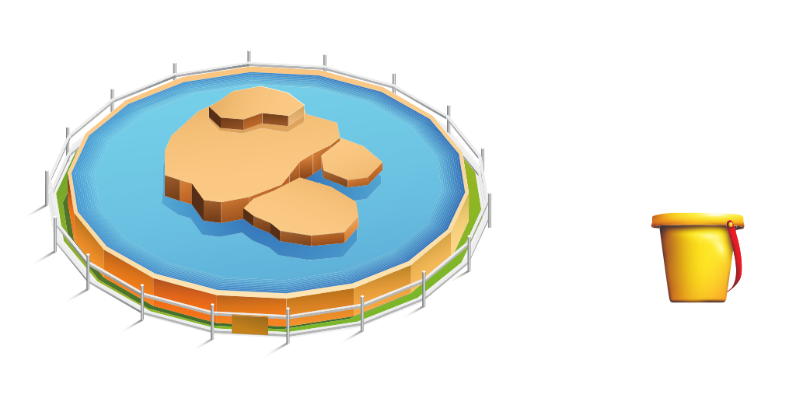 To be able to identify, read and write metric measurements for length, mass and capacity
Activity 6:
Yasmin says, “I know that each yellow bucket holds 1.5 l of water. So, I can figure out the capacity of the pond, by imagining how many buckets would fill the pond.”


Teacher / peer assessment 
Perhaps easier using a more standard-sized container, such as regular sized barrels, cans or bottles.
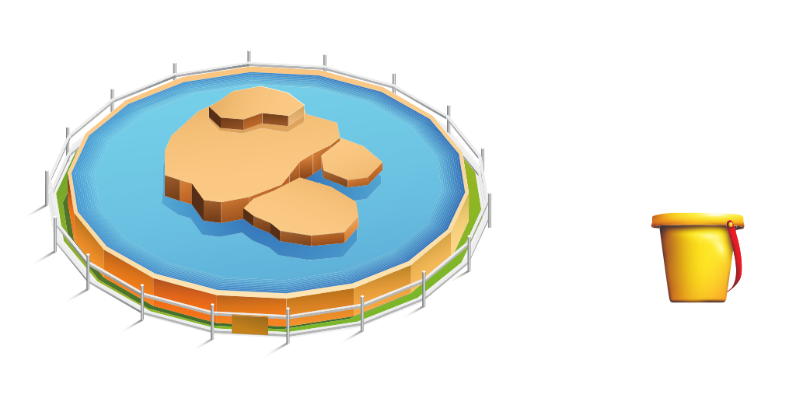 To be able to identify, read and write metric measurements for length, mass and capacity
Activity 7:
James says, “I wonder how heavy the local supermarket building is…”






Create a strategy to get a reasonable estimate for James.
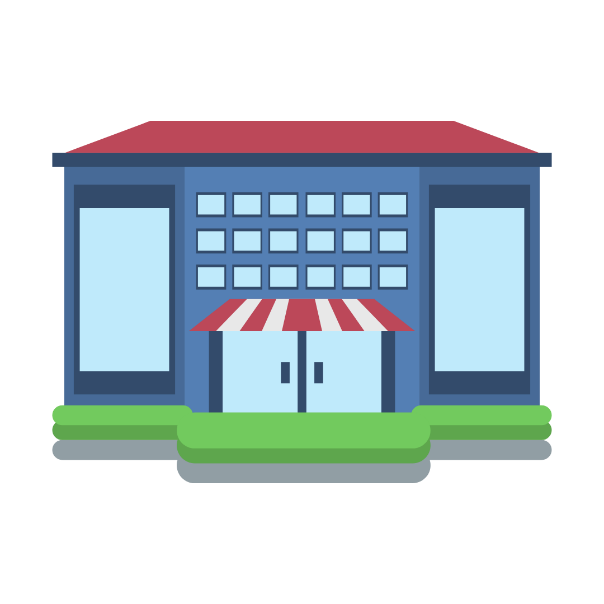 To be able to identify, read and write metric measurements for length, mass and capacity
Activity 7:
James says, “I wonder how heavy the local supermarket building is…”






Teacher / peer assessment
e.g. Estimating how much a brick weighs, how many bricks there are per wall…
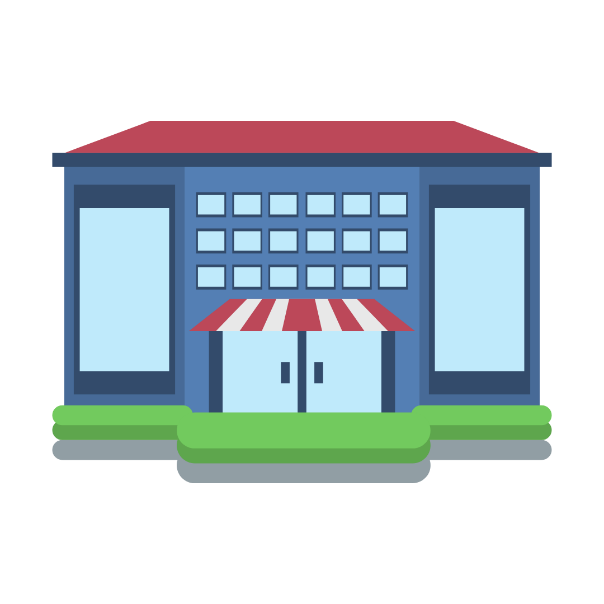 To be able to identify, read and write metric measurements for length, mass and capacity
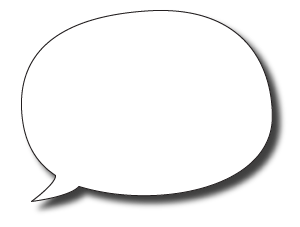 Evaluation:







Do you agree?
Explain your answer.
If an average hive weighs 24 kg and ours weighs twice the average, then ours weighs a tonne.
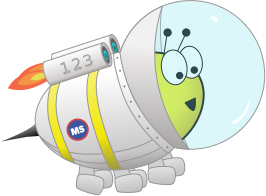 To be able to identify, read and write metric measurements for length, mass and capacity
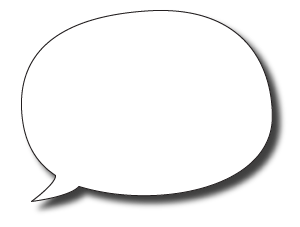 Evaluation:







No, I do not agree. There are 1,000 kg in a tonne.If their hive is double 24 kg, then it is 48 kg. Much less than a tonne!
If an average hive weighs 24 kg and ours weighs twice the average, then ours weighs a tonne.
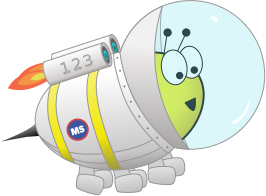 To be able to identify, read and write metric measurements for length, mass and capacity
Success criteria:
I can identify, read and write metric measurements for length, mass and capacity
I can explain my reasoning when identifying, reading and writing metric measurements for length, mass and capacity
Stage 6 – Spring Block 4 – Converting Units – Lesson 1 – To be able to identify, read and write metric measurements for length, mass and capacity